01
Presentation Template
roger
Roger
Home Improvement
Lorem ipsum dolor sit amet, consectetur adipiscing elit, sed do eiusmod tempor incididunt ut labore et dolore magna aliqua.
02
roger
Welcome To Company
Lorem Ipsum has been the industry's standard dummy text ever since the 1500s, when an unknown printer took a galley of type and scrambled it to make a type specimen book.
It has survived not only five centuries, but also the leap into electronic typesetting, remaining essentially unchanged.
roger
About US
03
Lorem Ipsum has been the industry's standard dummy text ever since the 1500s, when an unknown printer took a galley of type and scrambled it to make a type specimen book.
roger
About US
Lorem ipsum dolor sit amet, consectetur adipiscing elit, sed do eiusmod tempor incididunt ut labore.
Lorem ipsum dolor sit amet, consectetur adipiscing elit, sed do eiusmod tempor incididunt ut labore.
04
Lorem Ipsum
Lorem Ipsum
Time for another Keynote presentation. It's your first one, and your hands are already
Time for another Keynote presentation. It's your first one, and your hands are already
roger
05
About US
Lorem Ipsum
Lorem Ipsum
Lorem ipsum dolor sit amet, consectetur adipiscing elit, sed do eiusmod tempor incididunt ut labore.
Lorem ipsum dolor sit amet, consectetur adipiscing elit, sed do eiusmod tempor incididunt ut labore.
06
roger
About US
Lorem ipsum dolor sit amet, consectetur adipiscing elit, sed do eiusmod tempor incididunt ut labore.
Lorem Ipsum
Lorem ipsum dolor sit amet, consectetur adipiscing elit, sed do eiusmod tempor incididunt ut labore.
Lorem Ipsum
Lorem ipsum dolor sit amet, consectetur adipiscing elit, sed do eiusmod tempor incididunt ut labore.
07
roger
Why Choose Us
Lorem Ipsum has been the industry's standard dummy text ever since
Lorem Ipsum has been the industry's standard dummy text ever since the 1500s, when an unknown printer took a galley of type and scrambled it to make a type specimen book.
It has survived not only five centuries, but also the leap into electronic typesetting, remaining essentially
Lorem Ipsum has been the industry's
Lorem Ipsum has been the industry's
roger
Why Choose Us
08
Lorem Ipsum
Lorem ipsum dolor sit amet, consectetur adipiscing elit, sed do eiusmod tempor incididunt ut labore.
Lorem Ipsum has been the industry's
Lorem Ipsum has been the industry's
09
roger
Why Choose Us
Lorem Ipsum has been the industry's standard dummy text ever since the 1500s, when an unknown printer took a galley of type and scrambled it to make a type specimen book.
It has survived not only five centuries, but also the leap into electronic typesetting, remaining essentially
Lorem Ipsum has been the industry's
Lorem Ipsum has been the industry's
roger
Best Project
10
Lorem Ipsum
Lorem Ipsum
Lorem ipsum dolor sit amet, consectetur adipiscing elit, sed do eiusmod tempor incididunt ut labore.
Lorem ipsum dolor sit amet, consectetur adipiscing elit, sed do eiusmod tempor incididunt ut labore.
roger
Client Testimonials
Lorem Ipsum has been the industry's standard dummy text ever since
Lorem Ipsum
Lorem ipsum dolor sit amet, consectetur adipiscing elit, sed do eiusmod tempor incididunt ut labore.
Lorem Ipsum
Lorem ipsum dolor sit amet, consectetur adipiscing elit, sed do eiusmod tempor incididunt ut labore.
Lorem ipsum dolor sit amet, consectetur adipiscing elit, sed do eiusmod tempor incididunt ut labore.
11
roger
Our Service
Lorem Ipsum has been the industry's standard dummy text ever since
Lorem Ipsum
Lorem Ipsum
Lorem ipsum dolor sit amet, consectetur adipiscing elit, sed do eiusmod tempor incididunt ut labore.
Lorem ipsum dolor sit amet, consectetur adipiscing elit, sed do eiusmod tempor incididunt ut labore.
12
13
roger
Lorem Ipsum
Lorem ipsum dolor sit amet, consectetur adipiscing elit, sed do eiusmod tempor incididunt ut labore.
Our Service
Lorem Ipsum has been the industry's standard dummy text ever since
Lorem Ipsum
Lorem ipsum dolor sit amet, consectetur adipiscing elit, sed do eiusmod tempor incididunt ut labore.
roger
14
Our Service
Lorem Ipsum has been the industry's standard dummy text ever since
Lorem Ipsum
Lorem Ipsum
Lorem Ipsum
Lorem ipsum dolor sit amet, consectetur adipiscing elit, sed do eiusmod tempor incididunt ut labore.
Lorem ipsum dolor sit amet, consectetur adipiscing elit, sed do eiusmod tempor incididunt ut labore.
Lorem ipsum dolor sit amet, consectetur adipiscing elit, sed do eiusmod tempor incididunt ut labore.
roger
Our Service
Lorem Ipsum has been the industry's standard dummy text ever since the 1500s, when an unknown printer took a galley of type and scrambled it to make a type specimen book.
It has survived not only five centuries, but also the leap into electronic typesetting, remaining essentially
15
Lorem Ipsum has been the industry's standard dummy text ever since
roger
Lorem Ipsum
About Team
Lorem Ipsum has been the industry's standard dummy text ever since the 1500s.
Lorem Ipsum has been the industry's standard dummy text ever since the 1500s, when an unknown printer took a galley of type and scrambled it to make a type specimen book.
It has survived not only five centuries, but also the leap into electronic typesetting, remaining essentially unchanged.
Lorem Ipsum
Lorem Ipsum has been the industry's standard dummy text ever since the 1500s.
16
roger
17
Lorem Ipsum
Lorem ipsum dolor sit amet, consectetur adipiscing elit, sed do eiusmod tempor incididunt ut labore.
About Team
18
roger
About Team
Lorem Ipsum
Lorem Ipsum has been the industry's standard dummy text ever since the 1500s, when an unknown printer took a galley of type and scrambled it to make a type specimen book.
It has survived not only five centuries, but also the leap into electronic typesetting, remaining essentially unchanged.
Lorem Ipsum has been the industry's
Lorem Ipsum
Lorem Ipsum has been the industry's
roger
Lorem Ipsum has been the industry's standard dummy text ever since the 1500s, when an unknown printer
Gallery
19
roger
20
Gallery
Lorem Ipsum has been the industry's standard dummy text ever since the 1500s, when an unknown printer took a galley of type and scrambled it to make a type specimen book.
It has survived not only five centuries, but also the leap into electronic typesetting, remaining essentially unchanged.
roger
21
Mockup Laptop
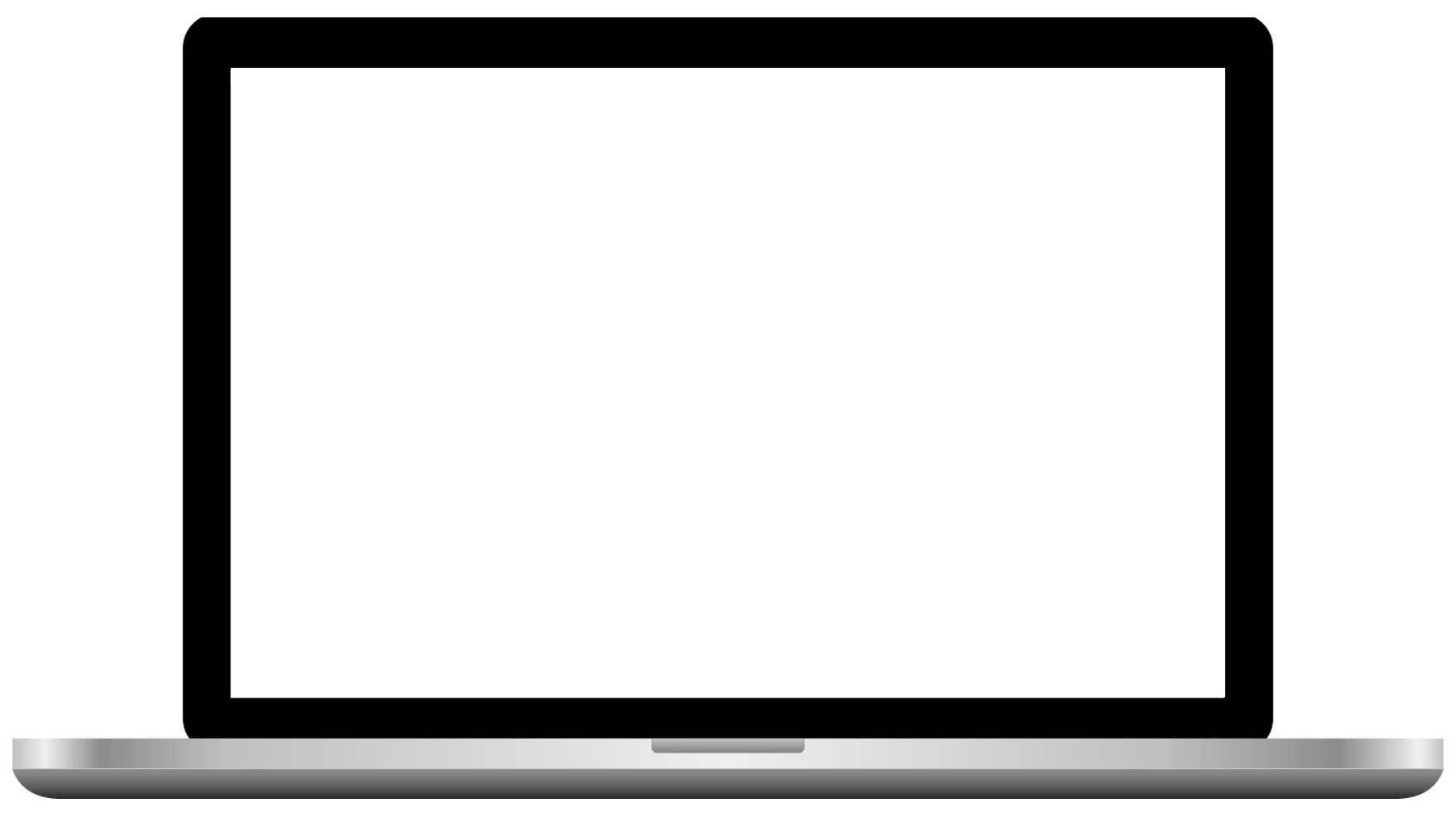 Lorem Ipsum
Time for another Keynote presentation. It's your first one, and your hands are already
Lorem Ipsum
Time for another Keynote presentation. It's your first one, and your hands are already
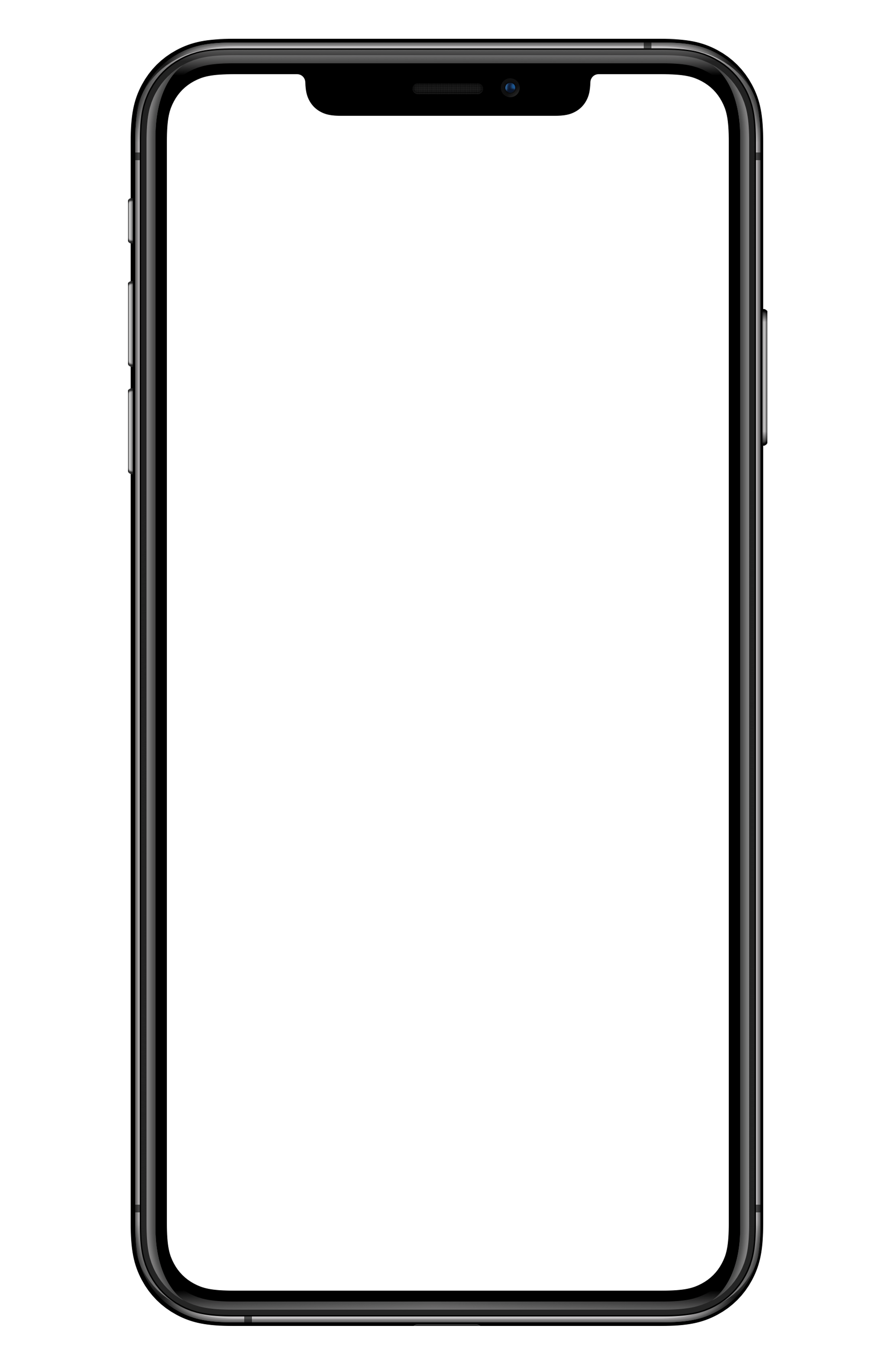 22
roger
Mockup Phone
Lorem Ipsum
Lorem Ipsum
Time for another Keynote presentation. It's your first one, and your hands are already
Time for another Keynote presentation. It's your first one, and your hands are already
Lorem Ipsum
Lorem Ipsum
Time for another Keynote presentation. It's your first one, and your hands are already
Time for another Keynote presentation. It's your first one, and your hands are already
roger
23
Graphic data
Graphic data
It's your first one, and your hands are already sweating at the thought of having to speak in front of a crowd.
It's your first one, and your hands are already sweating at the thought of having to speak in front of a crowd.
Diagram
Lorem Ipsum has been the industry's standard dummy text ever since
489+
2522+
Growth number
Growth number
24
Our Company in Number
roger
Lorem Ipsum has been the industry's standard dummy text ever since
Lorem Ipsum
Time for another Keynote presentation. It's your first one, and your hands are already
Lorem Ipsum
Time for another Keynote presentation. It's your first one, and your hands are already
Graphic Data
Graphic Data
Lorem Ipsum
It's your first one, and your hands are already sweating at the thought of having to speak in front of a crowd.
It's your first one, and your hands are already sweating at the thought of having to speak in front of a crowd.
Time for another Keynote presentation. It's your first one, and your hands are already
25
roger
2021
Lorem Ipsum has been the industry's standard dummy,
Infographic
2020
Lorem Ipsum has been the industry's standard dummy text ever since
Lorem Ipsum has been the industry's standard dummy,
Lorem Ipsum has been the industry's standard dummy text ever since the 1500s, when an unknown printer took
2019
Lorem Ipsum has been the industry's standard dummy,
roger
Lorem Ipsum has been the industry's standard dummy text ever since
26
Infographic
2019
2020
2021
Lorem Ipsum has been the industry's standard dummy,
Lorem Ipsum has been the industry's standard dummy,
Lorem Ipsum has been the industry's standard dummy,
roger
27
Pricing
Lorem ipsum dolor sit amet, consectetur adipiscing elit, sed do eiusmod tempor incididunt ut labore.
Package 3
$99
Lorem ipsum dolor sit amet, consectetur adipiscing elit, sed do eiusmod tempor incididunt ut labore.
Package 2
Package 1
$59
$38
Lorem ipsum dolor sit amet, consectetur adipiscing elit, sed do eiusmod tempor incididunt ut labore.
Lorem ipsum dolor sit amet, consectetur adipiscing elit, sed do eiusmod tempor incididunt ut labore.
Lorem ipsum dolor sit amet, consectetur adipiscing elit, sed do eiusmod tempor incididunt ut labore.
roger
Package 1
$38
Package 3
28
$99
Lorem ipsum dolor sit amet, consectetur adipiscing elit,
Lorem ipsum dolor sit amet, consectetur adipiscing elit, sed do eiusmod tempor incididunt ut labore.
Pricing
Lorem ipsum dolor sit amet, consectetur adipiscing elit, sed do eiusmod tempor incididunt ut labore.
Lorem ipsum dolor sit amet, consectetur adipiscing elit, sed do eiusmod tempor incididunt ut labore.
Package 2
$59
Lorem ipsum dolor sit amet, consectetur adipiscing elit,
roger
Promotion
29
Lorem Ipsum has been the industry's standard dummy text ever since the 1500s, when an unknown printer took a galley of type and scrambled it to make a type specimen book.
It has survived not only five centuries, but also the leap into electronic typesetting, remaining essentially unchanged.
roger
Phone
Address
Contact US
Lorem Ipsum has been the industry's standard dummy text ever since the 1500s,
Lorem Ipsum has been the industry's standard dummy text ever since the 1500s,
Lorem Ipsum has been the industry's standard dummy text ever since the 1500s, when an unknown printer took a galley of type and scrambled it to make a type specimen book.
Email
Website
30
Lorem Ipsum has been the industry's standard dummy text ever since the 1500s,
Lorem Ipsum has been the industry's standard dummy text ever since the 1500s,
roger
31
Phone
Address
Lorem Ipsum has been the industry's standard dummy text ever since the 1500s,
Lorem Ipsum has been the industry's standard dummy text ever since the 1500s,
Contact US
Email
Website
Lorem Ipsum has been the industry's standard dummy text ever since
Lorem Ipsum has been the industry's standard dummy text ever since the 1500s,
Lorem Ipsum has been the industry's standard dummy text ever since the 1500s,
Phone
roger
Lorem Ipsum has been the industry's standard dummy text ever since the 1500s,
Contact US
Lorem Ipsum has been the industry's standard dummy text ever since
Email
Lorem Ipsum has been the industry's standard dummy text ever since the 1500s,
Address
Lorem Ipsum has been the industry's standard dummy text ever since the 1500s,
Website
Lorem Ipsum has been the industry's standard dummy text ever since the 1500s,
32
roger
The Break
Lorem Ipsum has been the industry's standard dummy text ever since
33
roger
The Break
34
Lorem Ipsum has been the industry's standard dummy text ever since
“This is a quote. Words full of wisdom that someone important said
roger
“This is a quote. Words full of wisdom that someone important said
35
The Break